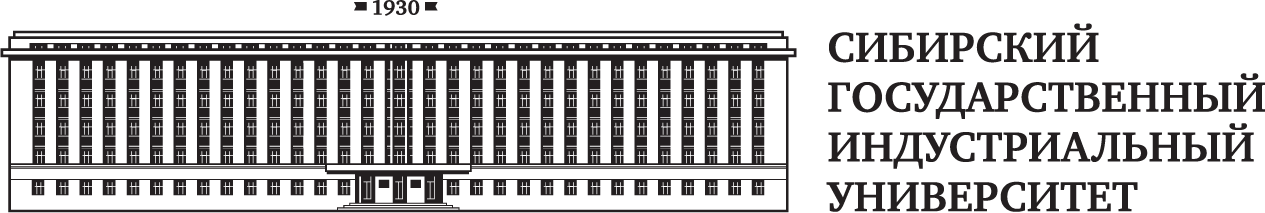 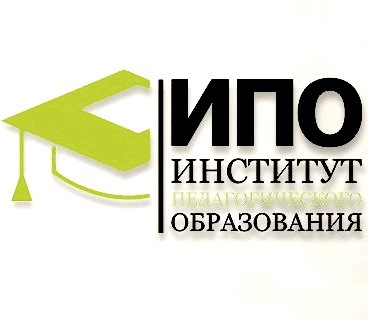 СОЦИАЛЬНЫЙ СТАТУС УЧИТЕЛЯ:
  
СЕГОДНЯ И ЗАВТРА
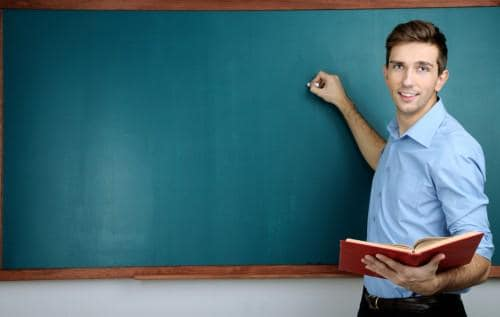 Докладчик:
студент ИПО
Юрий Шарлай
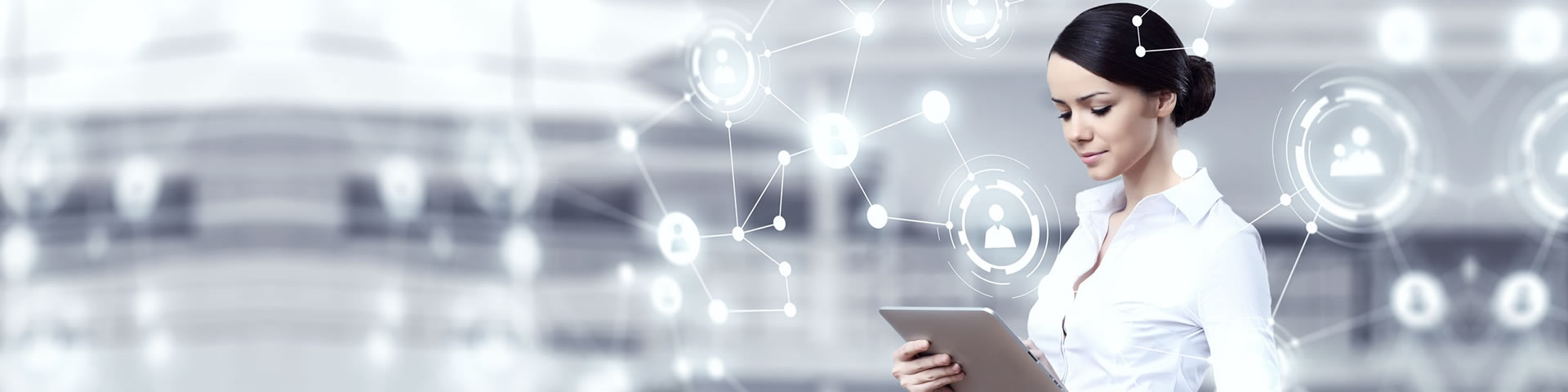 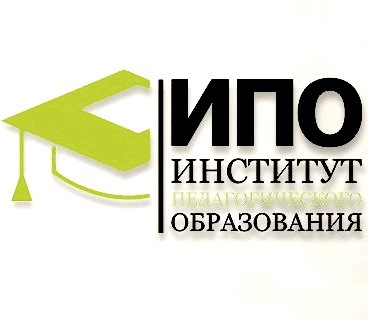 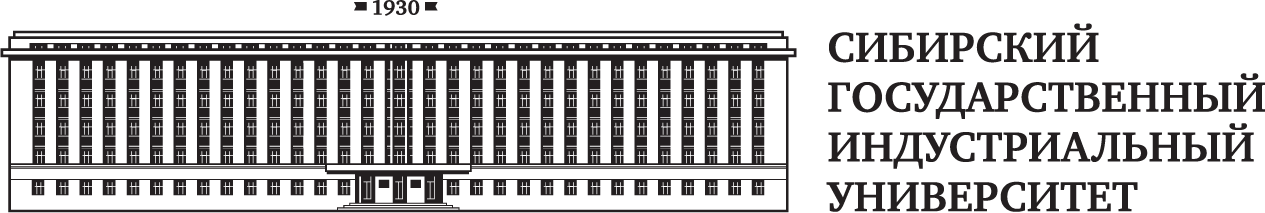 Корабли лавировали, лавировали, да не вылавировали.
Социальные функции учителя 
Образовательная (воспитательная и обучающая)
Информационная 
Коммуникативная  
Организаторская  
Конструктивная 
Исследовательская  
Стимулирующая (мобилизационная)
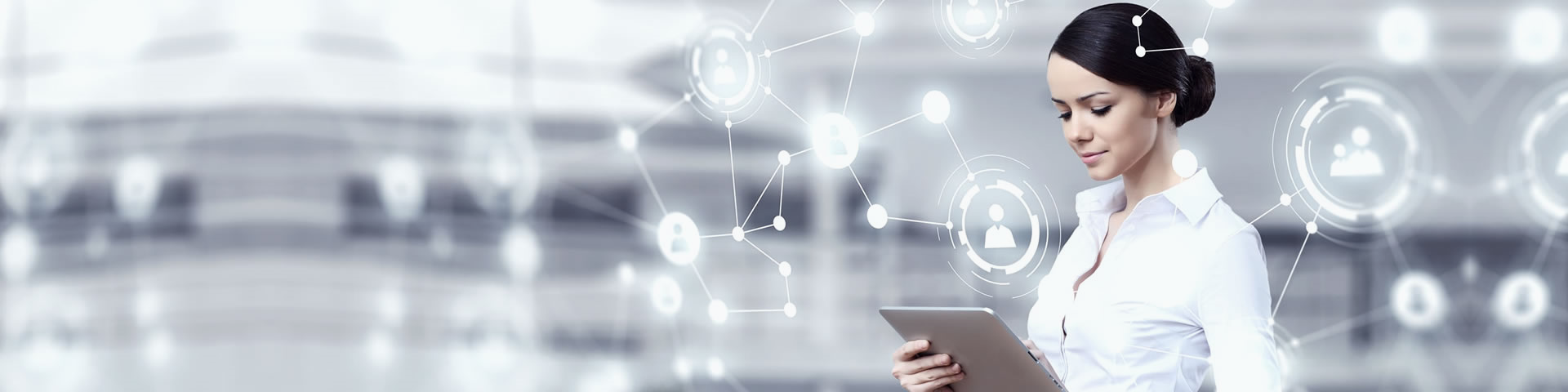 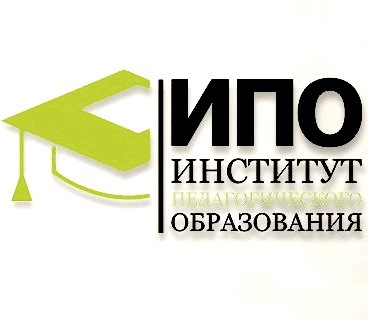 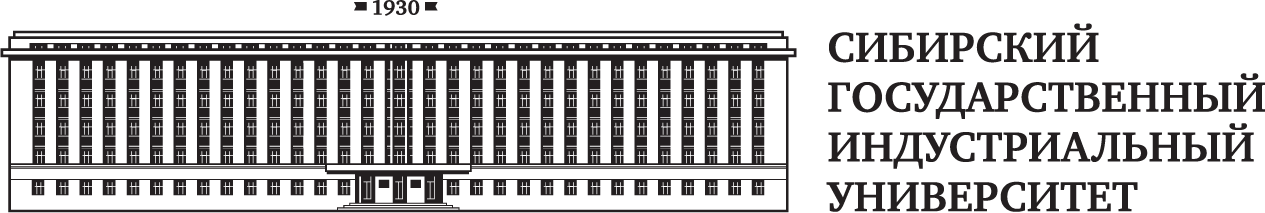 ПРОБЛЕМЫ
Деформация половозрастной структуры педагогических работников
Феминизация учительской профессии
Феномен «профессиональных симулякров»
Низкий приток молодых кадров
Закрепляемость кадров  в профессии
Старение педагогического состава
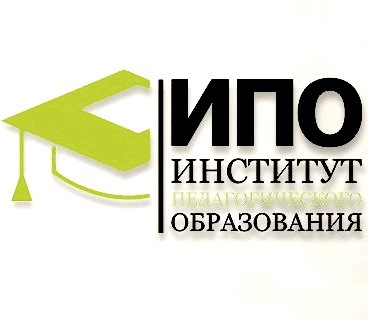 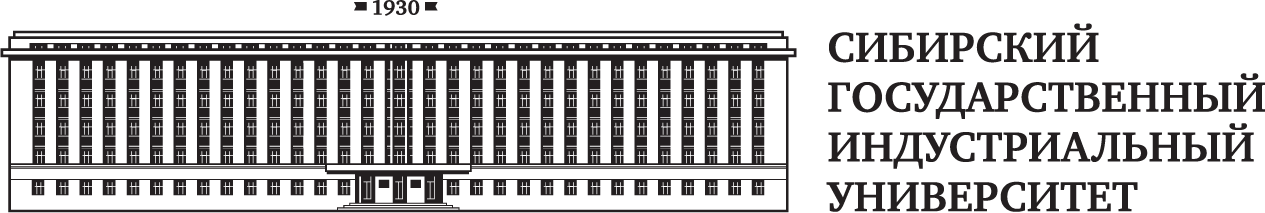 Корабли лавировали, лавировали, да не вылавировали.
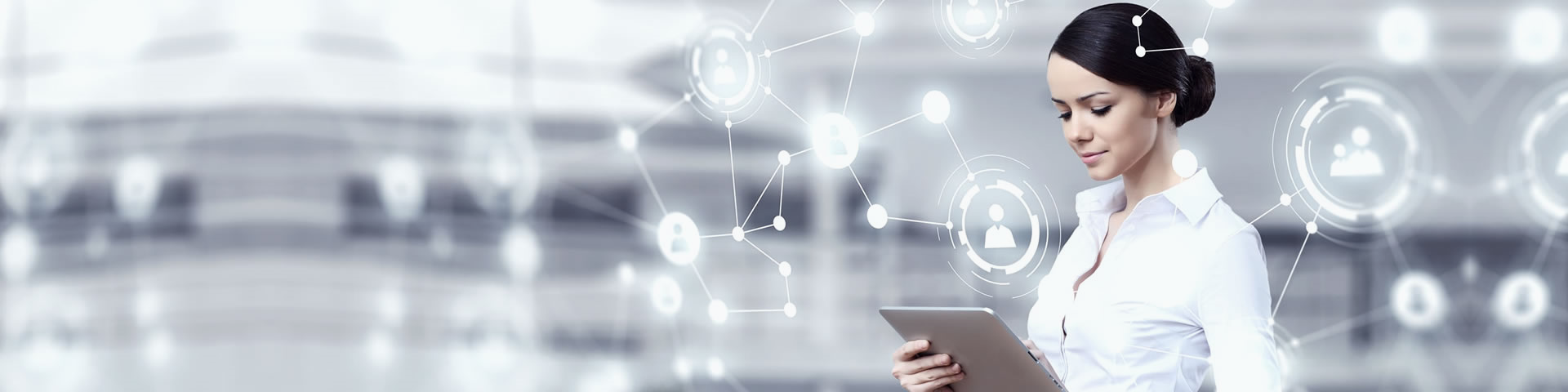 Цель исследования: 
определение статуса учителя в современном обществе (на примере абитуриентов и студентов СибГИУ).

      Задачи исследования:
1. Определить рабочее понятие  «социальный статус учителя».
2. Выявить структуру социального статуса учителя.
3. Провести эмпирическое исследование, направленное на выявление статуса учителя в современном обществе.
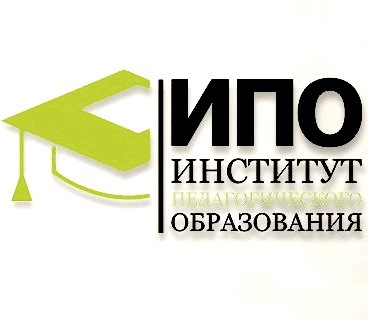 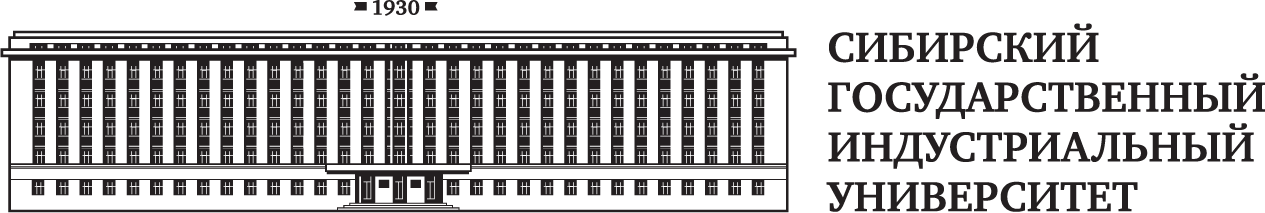 Социальный статус - место индивида в социальной структуре, характеризующееся совокупностью определенных прав и обязанностей. 

         Престиж - субъективное восприятие педагогом собственной профессии в ряду других профессий, а также представления о том, какое положение занимает его профессия в социуме.
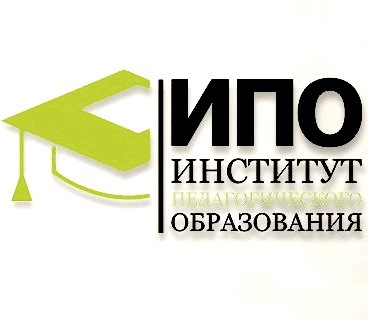 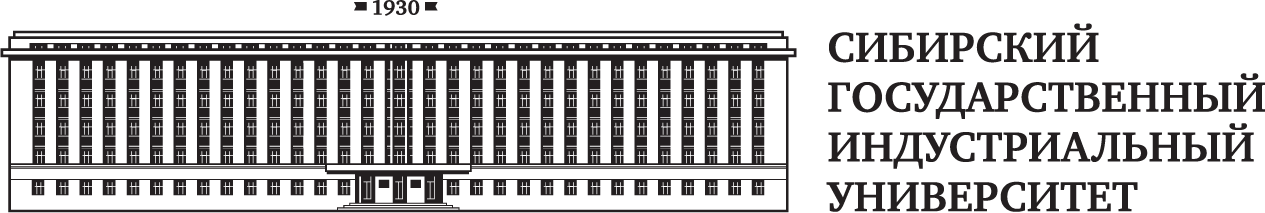 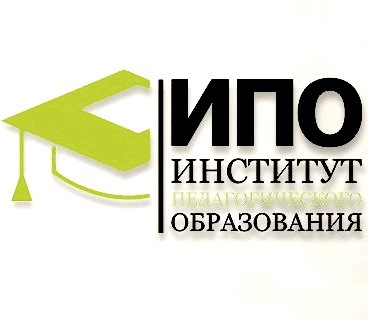 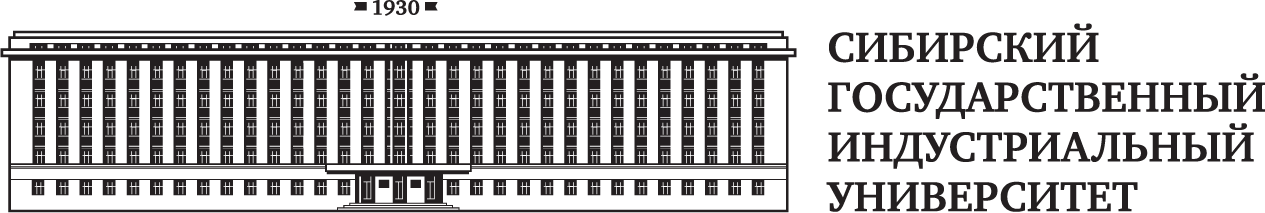 Корабли лавировали, лавировали, да не вылавировали.
ТОП-5 регионов России с самой большой 
заработной платой
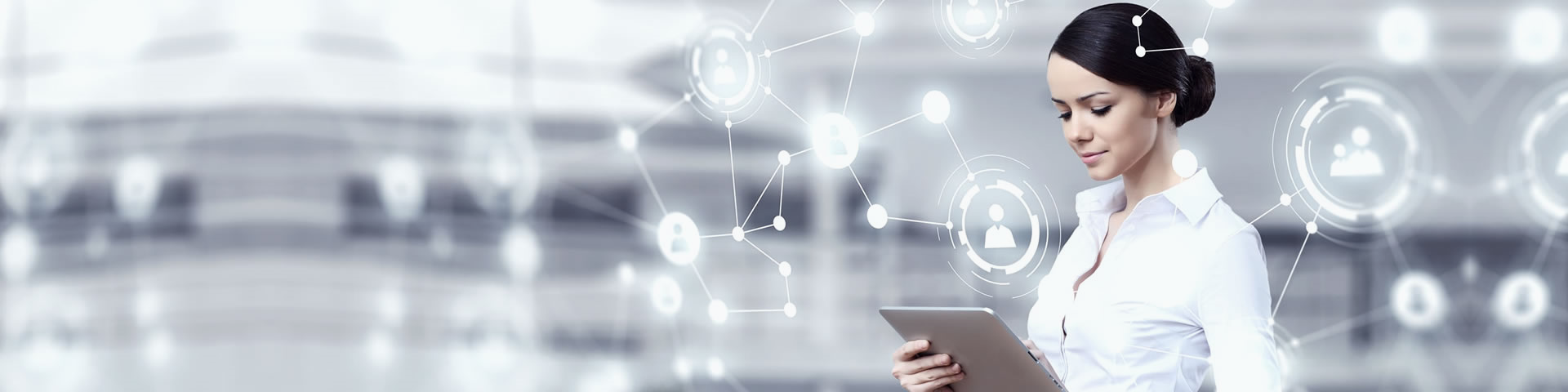 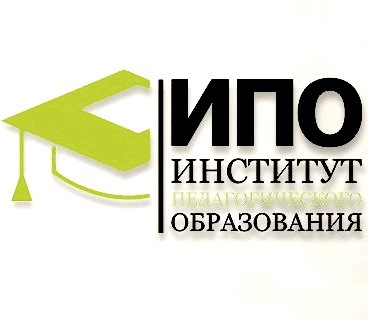 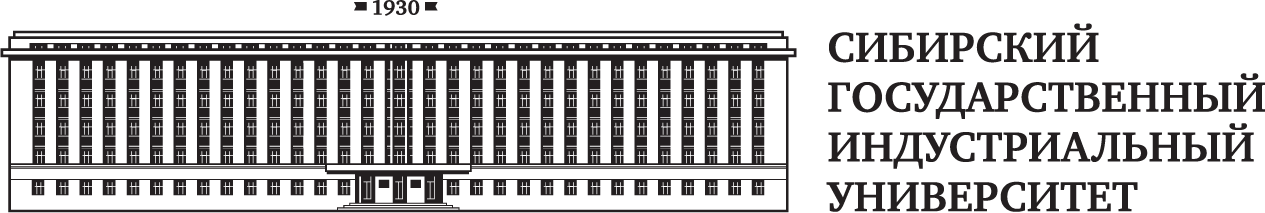 Рейтинг вакансий по уровню заработной платы в Кемеровской области
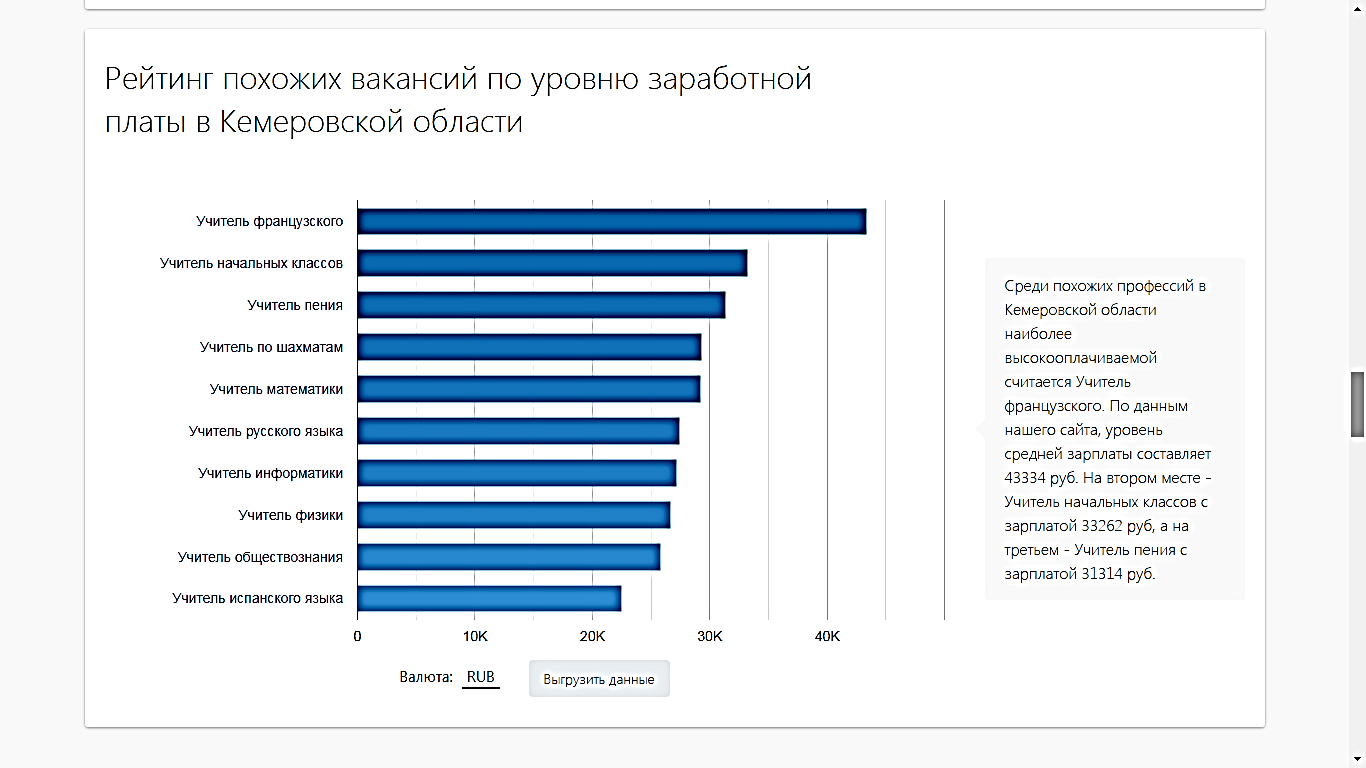 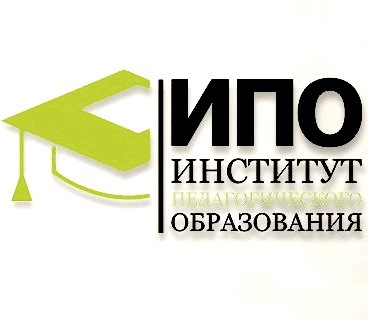 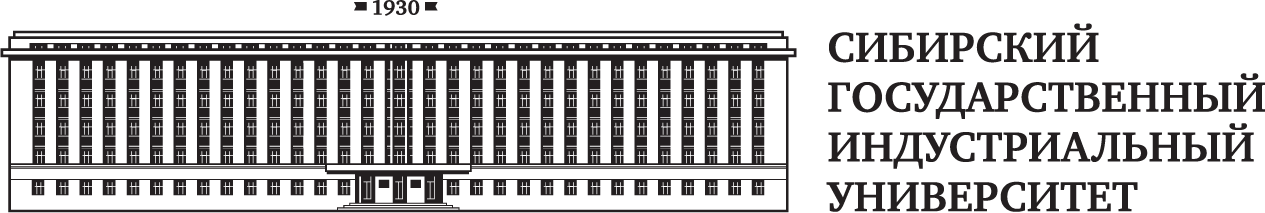 Распределение вакансии «Учитель» по территории в Кемеровской области
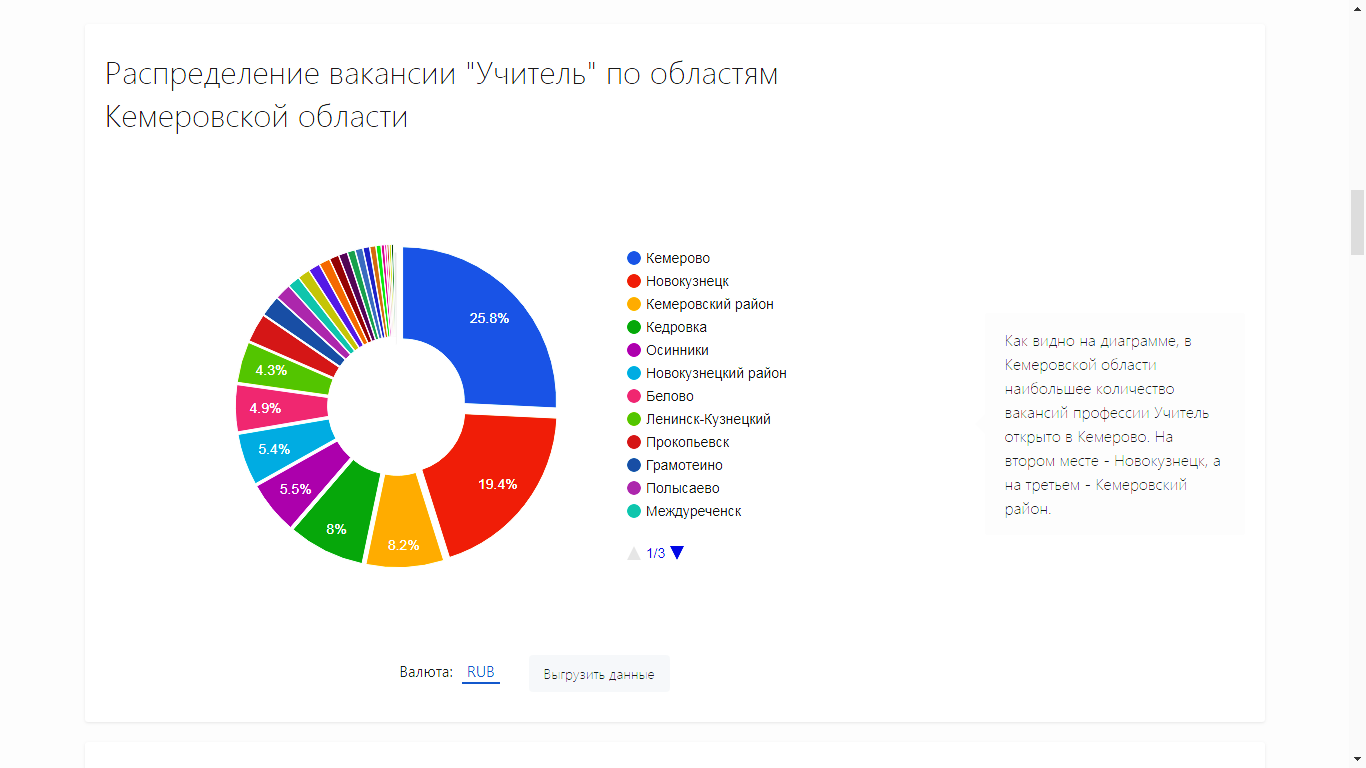 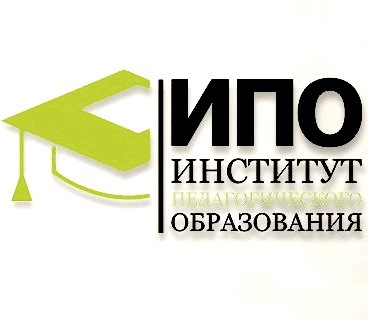 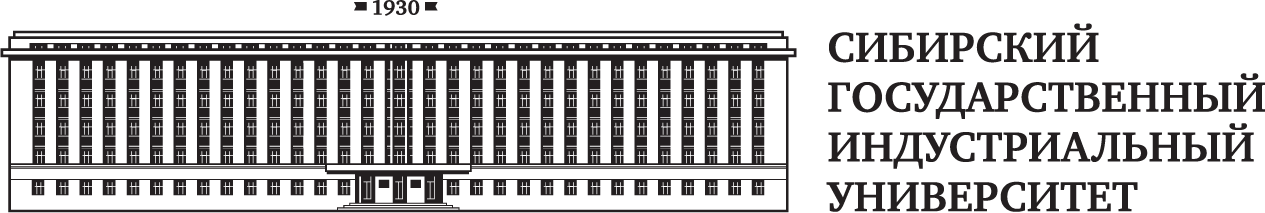 Результаты   изучения   мнений респондентов   о престижности    профессий
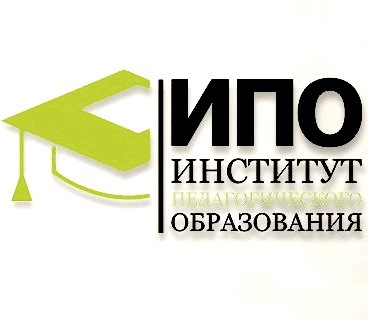 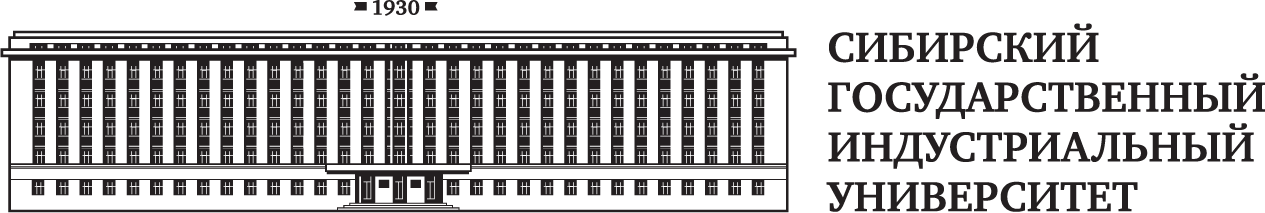 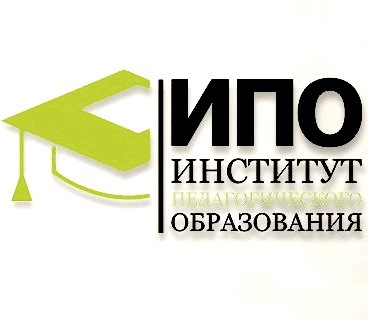 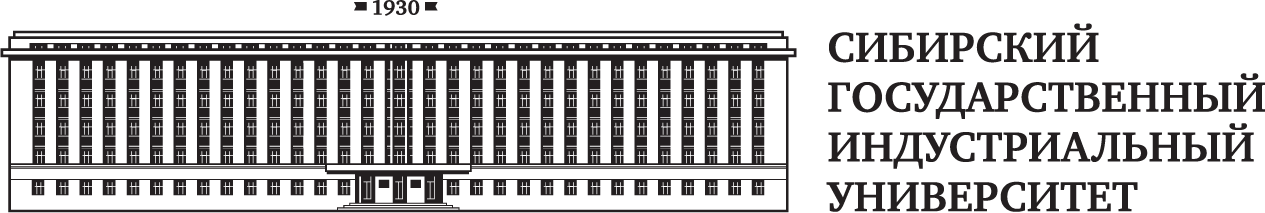 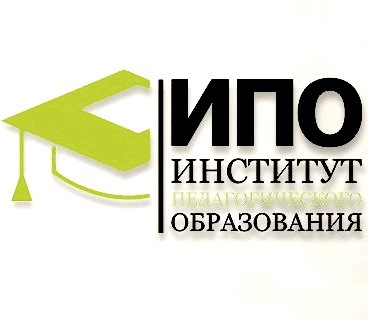 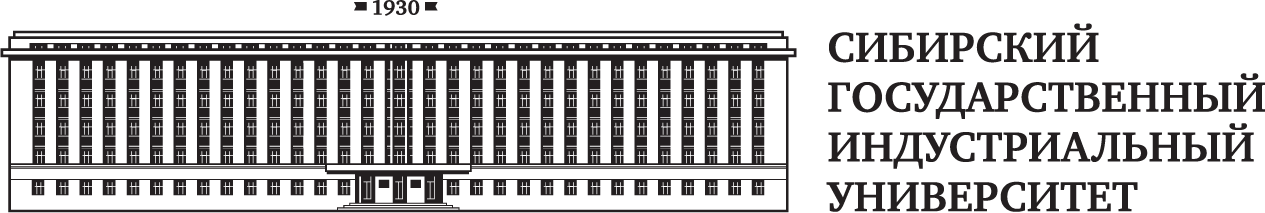 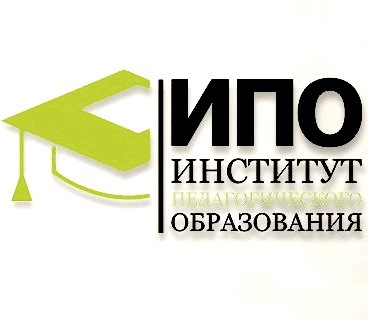 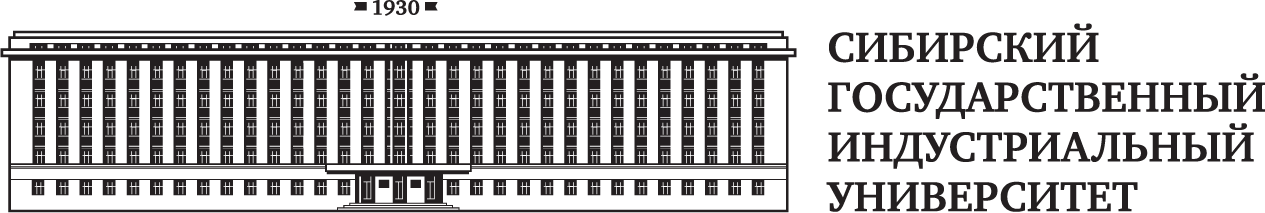 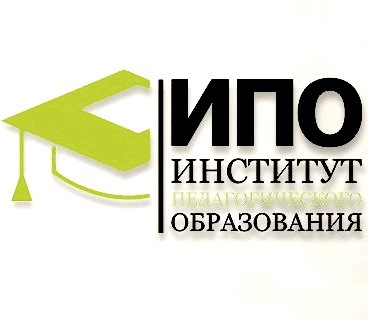 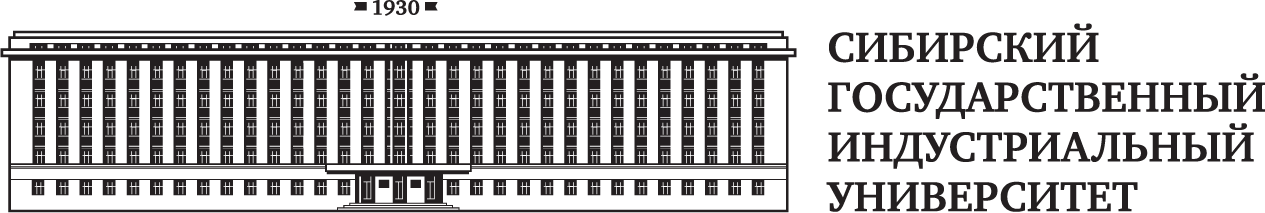 Корабли лавировали, лавировали, да не вылавировали.
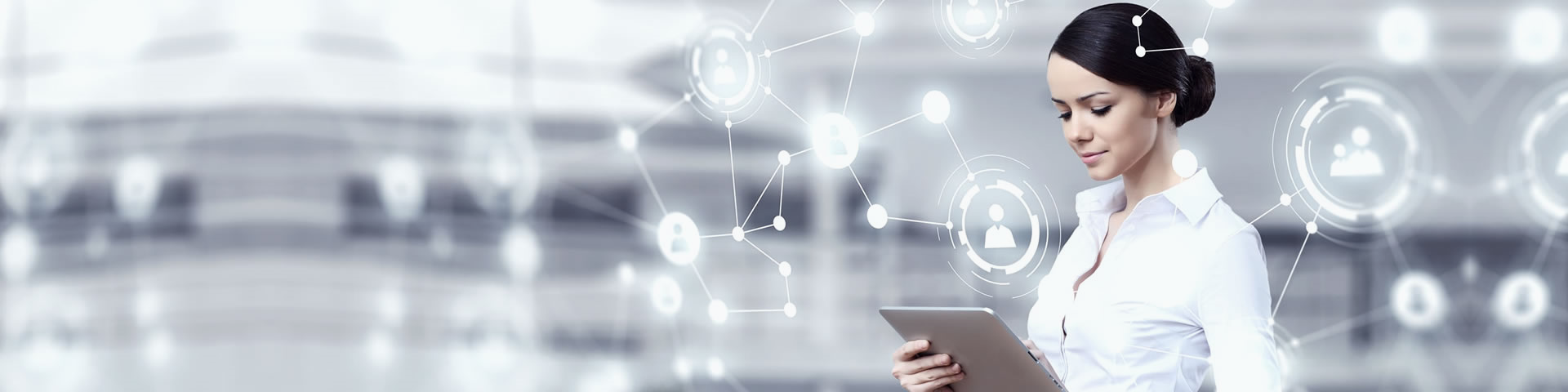 Распределение ответов студентов педагогического направления
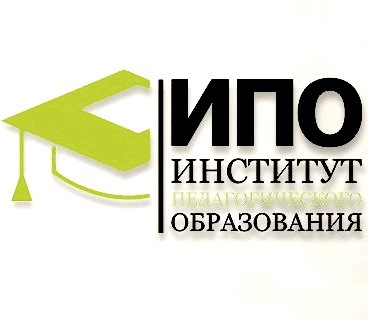 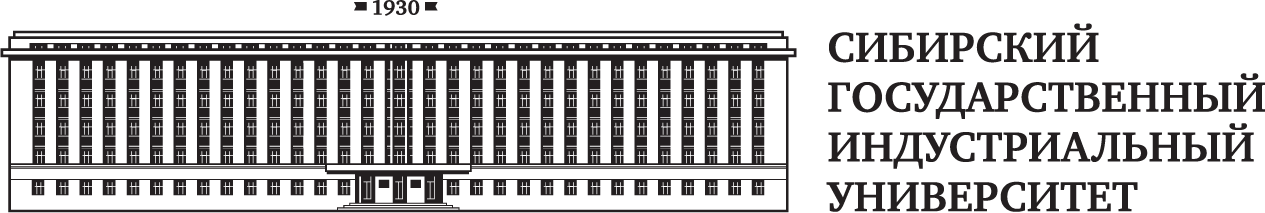 Корабли лавировали, лавировали, да не вылавировали.
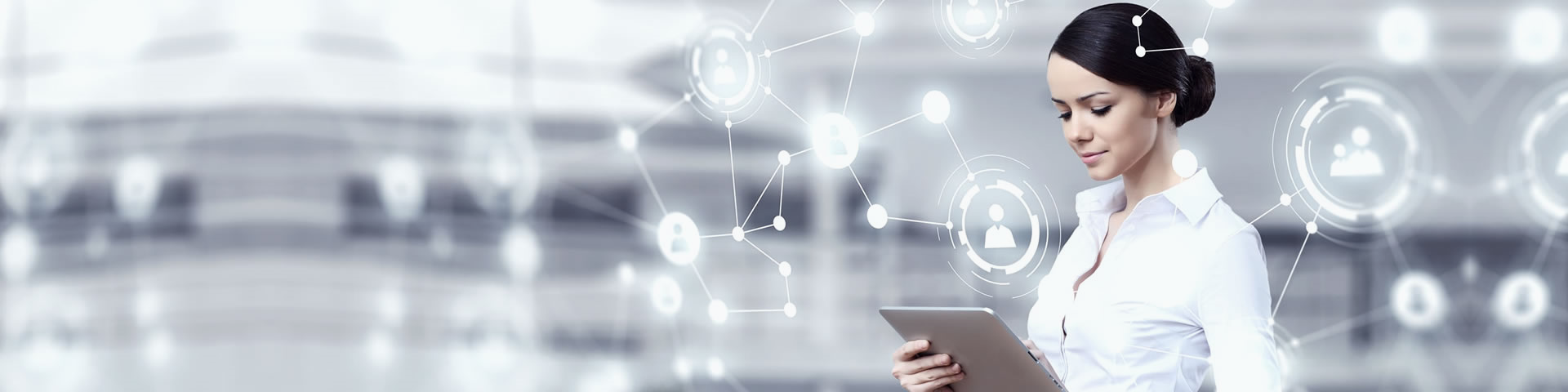 Распределение ответов студентов непедагогического направления
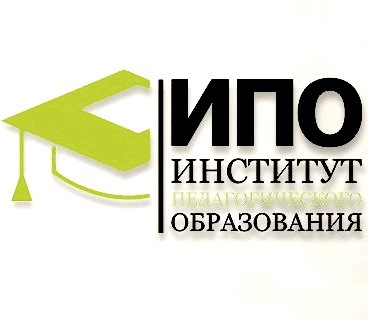 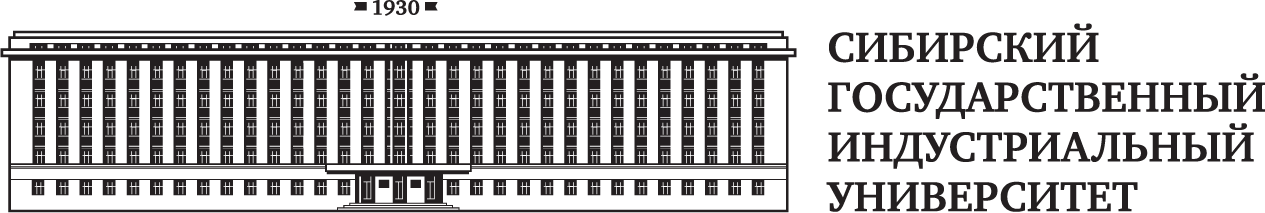 Корабли лавировали, лавировали, да не вылавировали.
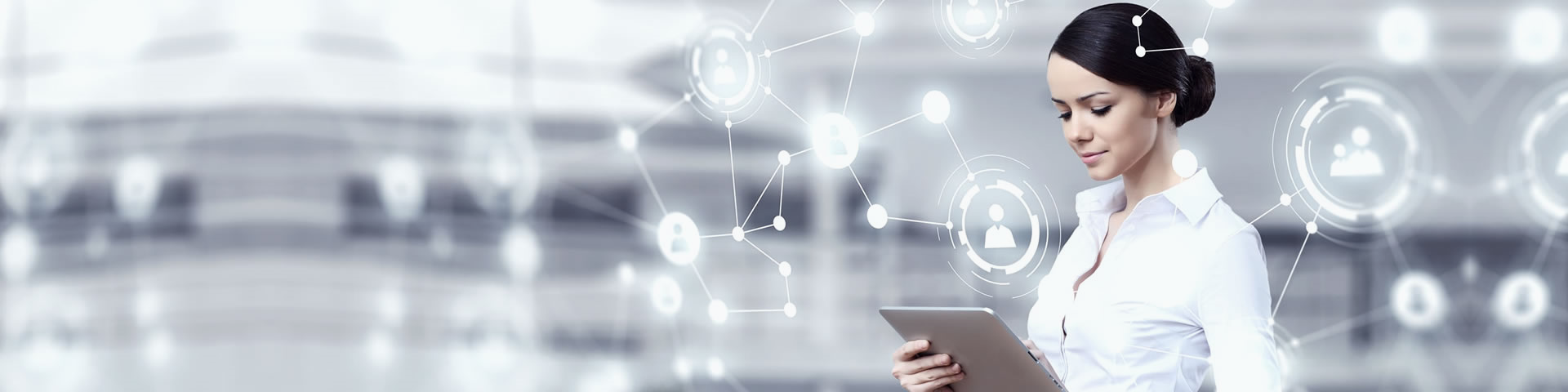 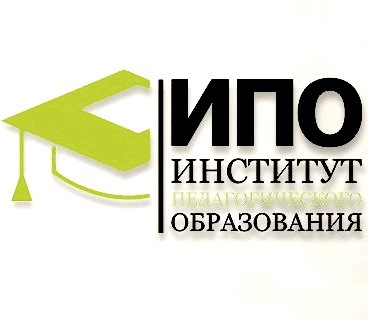 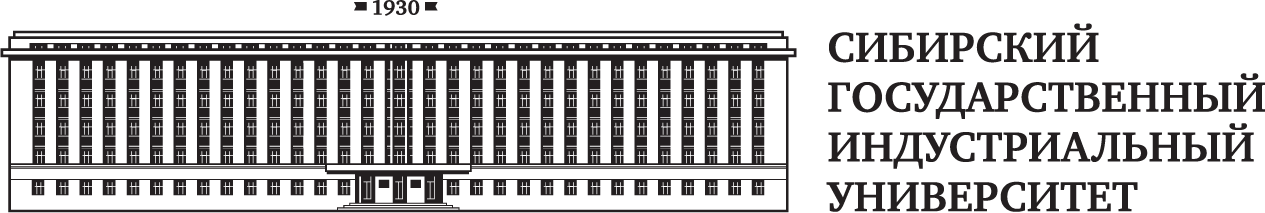 Дистанционные школы и университеты
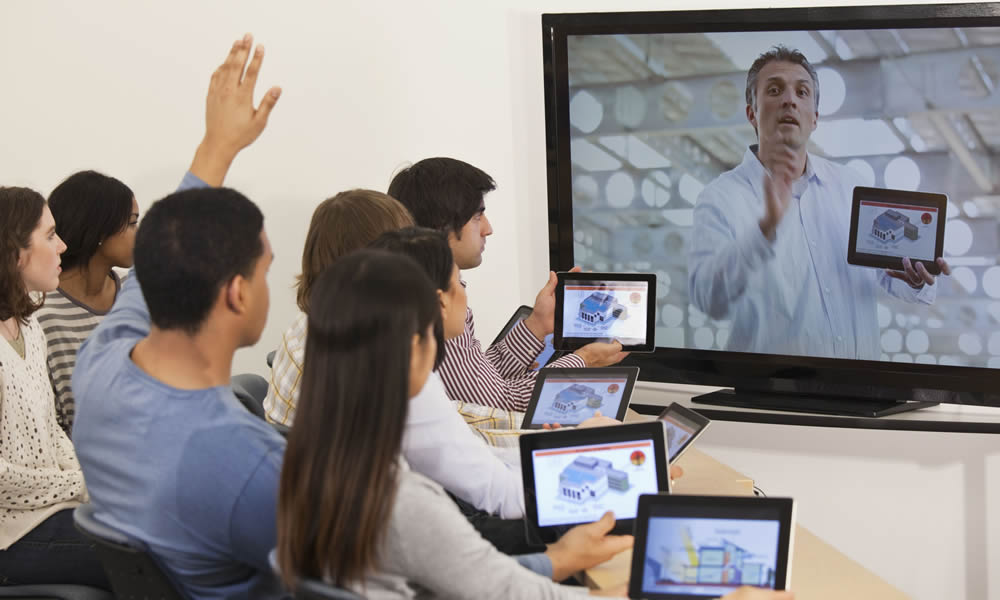 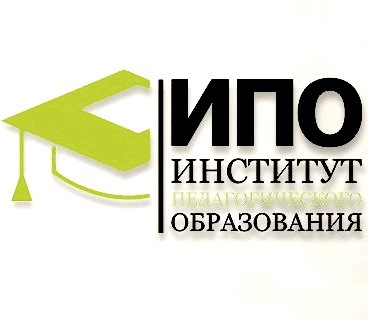 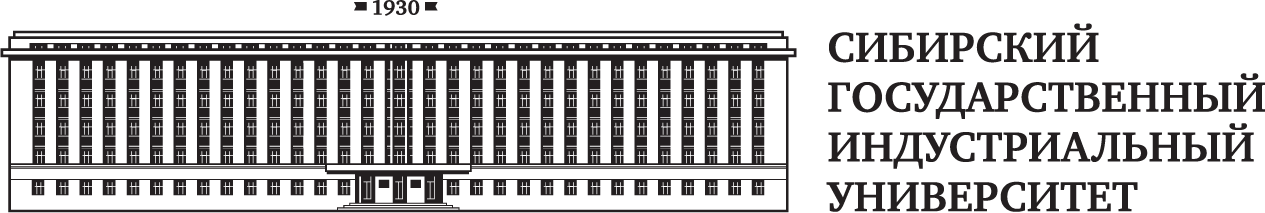 Корабли лавировали, лавировали, да не вылавировали.
Индивидуальные траектории обучения
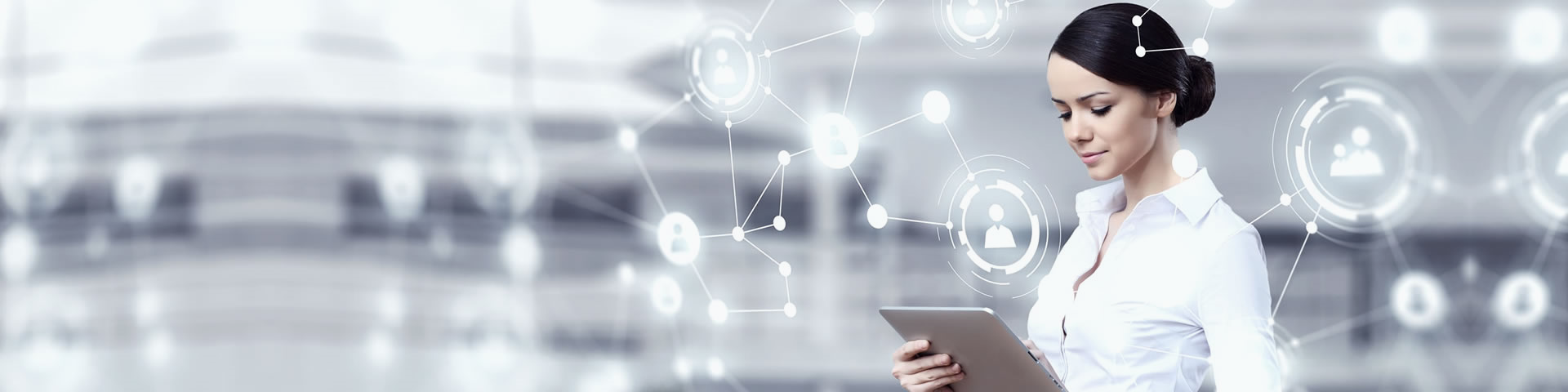 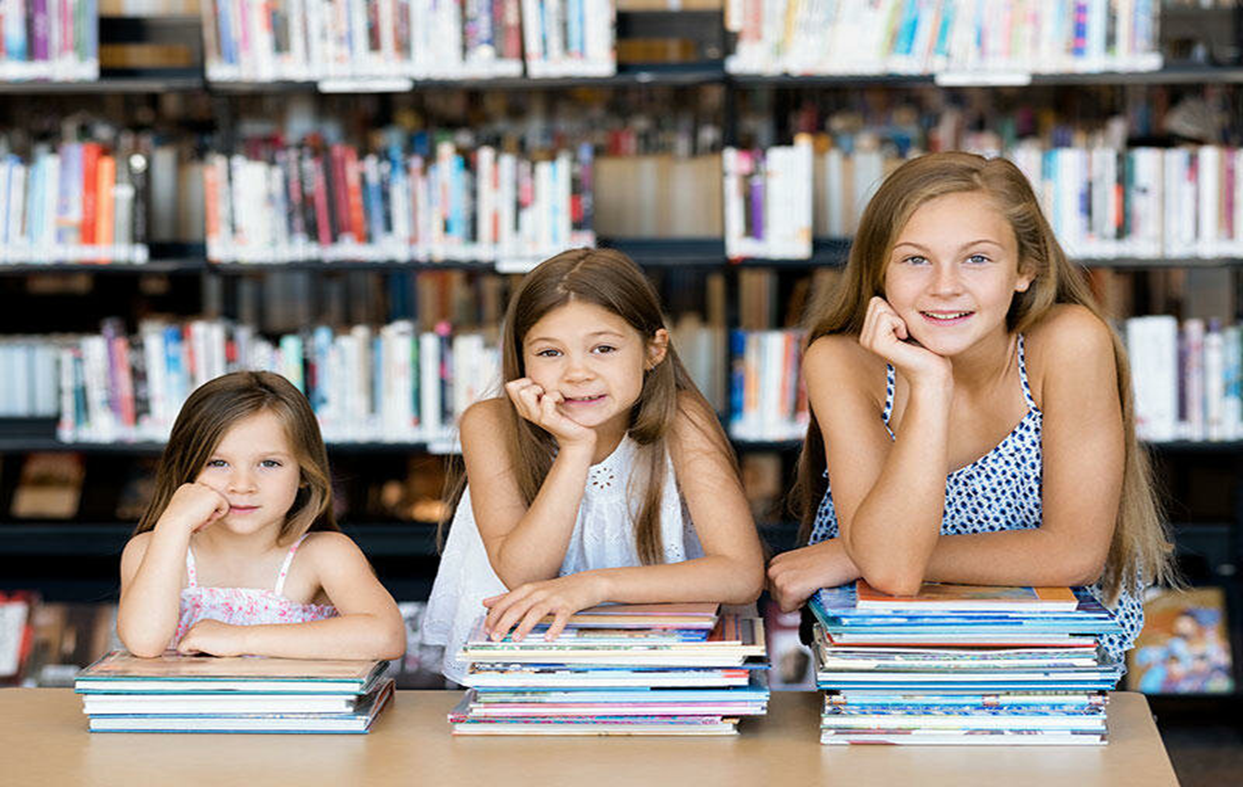 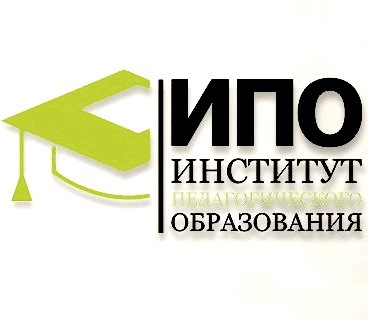 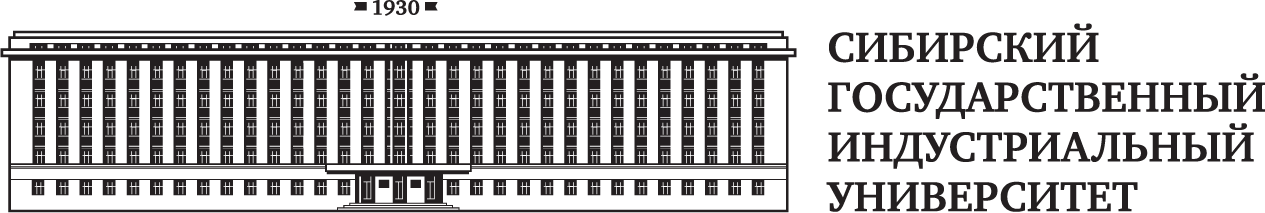 Корабли лавировали, лавировали, да не вылавировали.
Игровые среды, геймификация
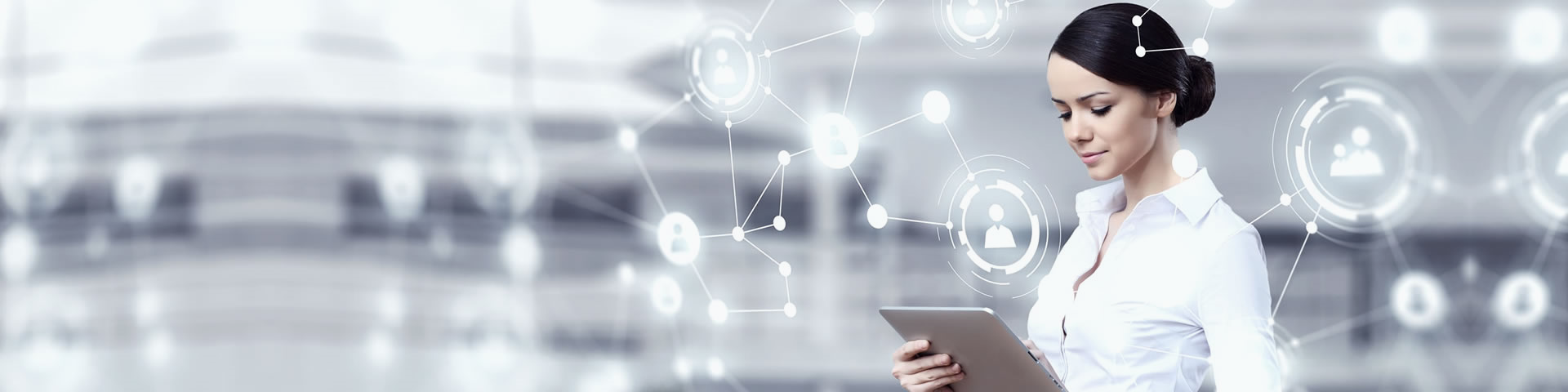 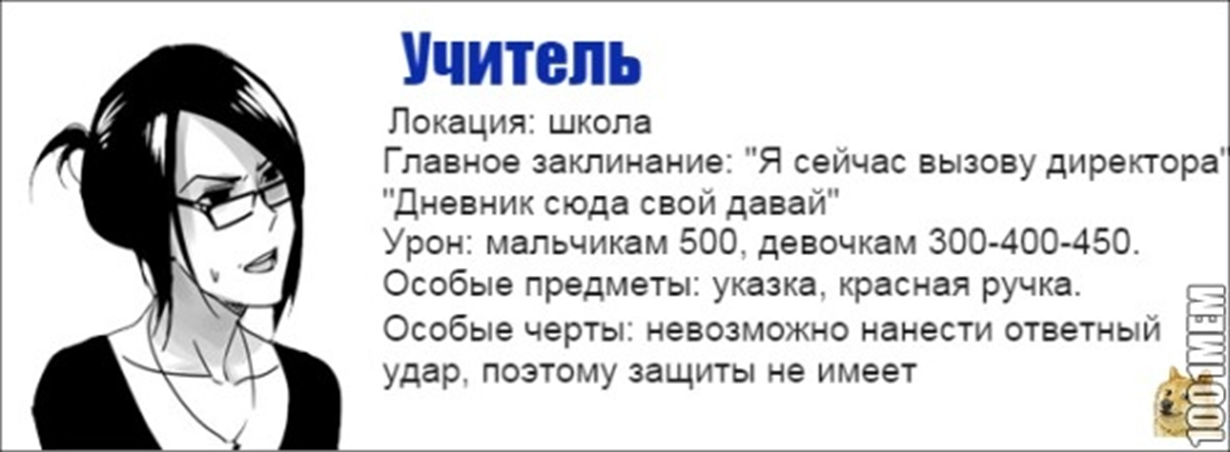 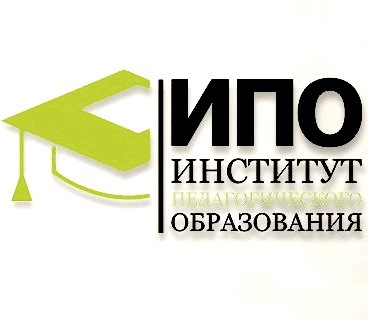 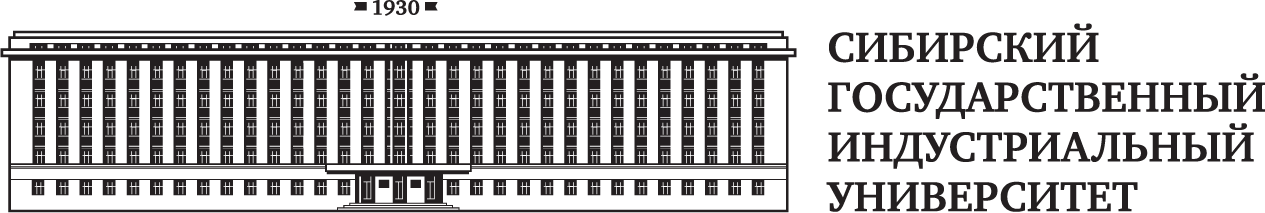 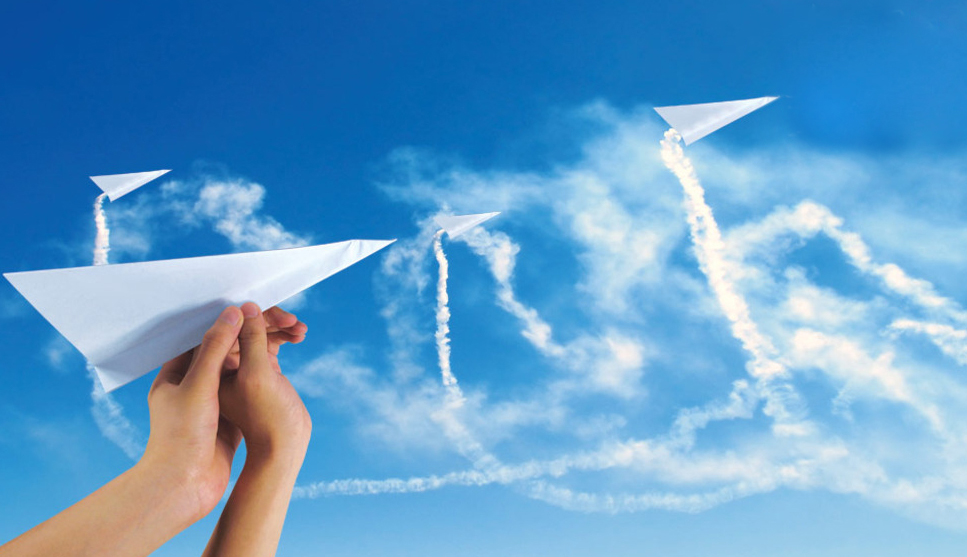 Будущее - 
в твоих руках!


                                                                   
                               
                           Спасибо за внимание!
Name of
presentation
Company name